Закрытый «Женский клуб»
Сабитова Валерия Евгеньевна
Актуальность проекта
Актуальность проекта заключается в решении
проблем здоровья и определения жизненных
ориентиров у молодых девушек, женщин
(независимо от семейного положения), ищущих
опору в современной жизни
Заголовок презентации
2
Проблема
В современном мире положение женщины неоднозначно и не всегда ясно. Найти поддержку, даже среди близких, становиться тяжело.
Повседневная рутина давит, остаётся все меньше вариантов для отдыха
и расслабления. Рестораны и кафе – шумные, дома – дети, мужья или
родители. Телефон, компьютер и телевизор создают фоновый шум. Не
всегда получается побыть одной, со своими мыслями.
Заголовок презентации
3
Закрытый кафе-клуб для женщин предполагает место, где современные женщины могут получить вкусное, здоровое, правильное питание и «психологическую разгрузку». В дневное время работа клуба предполагается в режиме обычного кафе. В вечернее время клуб рассматривается, как новый маркетинговый шаг привлечения клиентов в кафе, и как место для качественного питания, проведения рекламных акций и обсуждения современных проблем жизни и быта женщин, связанных с ведением домохозяйства, проведения закрытых мастер-классов и тренингов по приготовлению здоровой пищи, рукоделию, уходу за собой и получению психологической помощи.
Описание стартап проекта
Название презентации
4
Решение
F
Стартап проект позволяет решить проблему современных женщин и девушек, предоставляя им пространство, где они могут побыть в тишине, или обсудить наболевшие вопросы повседневной рутины.
Проект позволяет девушкам расслабиться и найти единомышленников, позволить им почувствовать себя не одинокими в своих проблемах.
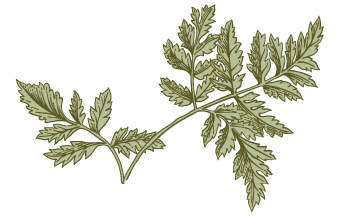 Заголовок презентации
5
Рынок
Предприятия индустрии питания
Фитнес-центры, СПА-салоны
Досуговые кружки
Службы психологической поддержки.
Жители г. Перми и Пермского края женского пола в возрасте от 20 до 40 лет, находящиеся в сильном социальном напряжении и тяжелом психологическом состоянии, уставшие от работы, семьи и быта и нуждающиеся в душевном равновесии и спокойствии, терпимости и понимании в условиях социально-политической и экономической нестабильности, проведения СВО.
Заголовок презентации
6
Бизнес модель
Ценностное предложение:
Потребительские сегменты:
Каналы сбыта:
Формирование привычек качественного питания и досуга, предотвращающих социально значимые заболевания.

Организация совместных мастер-классов и тренингов по решению бытовых и личных вопросов; психологическая разгрузка тишиной; возможность расслабиться; место для раздумий, формирование душевного равновесия.

Высокая степень доверия к организаторам и участникам клуба. Наличие ограниченного круга членов клуба. Отсутствие на встречах и мероприятиях электронных устройств. Запрет видео и аудио съемки. Запрет разглашения личной тайны гостей.
Физические лица: женщины в возрасте от 20 до 40 лет, независимо от семейного положения, получившие или получающие средне-профессиональное и высшее образование, проживающие в г. Перми;

Домохозяйки; молодые мамы, воспитывающие детей самостоятельно; студентки, живущие в переполненных общежитиях, либо в больших семьях; менеджеры и бизнесвумен, чрезмерно загруженные работой.
Реклама в социальных сетях, а также «сарафанное радио». Членство в клубе ограниченное и закрытое, поэтому предполагается, что часть членов клуба будет знакома друг с другом, клуб должен подвергаться лишь небольшой огласке среди знакомых на этапе набора членов клуба.
Заголовок презентации
7
Бизнес модель
Потоки поступления доходов:
Ключевые виды деятельности:
Взаимоотношения с клиентами:
Личное взаимодействие
Взаимодействие через выполнение контрактных обязательств
Индивидуальные или групповые посещения
Государственные программы
Привлечение спонсоров и инвесторов
Гранты
Реклама
Производство и реализация пищевых продуктов здорового правильного питания
Услуги по обсуждению современных проблем жизни и быта женщин
Лекции, семинары и мастер-классы по решению бытовых и личных вопросов современных женщин
Психологические тренинги
Рекламные акции
Структура издержек:
Ключевые ресурсы:
Помещение и оборудование
Квалифицированный персонал
Программное и техническое обеспечение
Финансовые ресурсы
Интеллектуальные (технологии, знания)
Амортизация оборудования
Рекламно-маркетинговые затраты
Коммунальные услуги
Расходы на оплату труда
Заголовок презентации
8
Текущие результаты:
Разработана бизнес модель стартап проекта.
План дальнейшего развития:
Потенциальные возможности – создание целевых клубов по интересам участников.
Привести продукт в соответствие с требованиями рынка. Найти рынок с достаточным количеством потенциальных клиентов, понимающих ценность и необходимость предлагаемого продукта.
Название презентации
9
Знакомьтесь с нашей командой
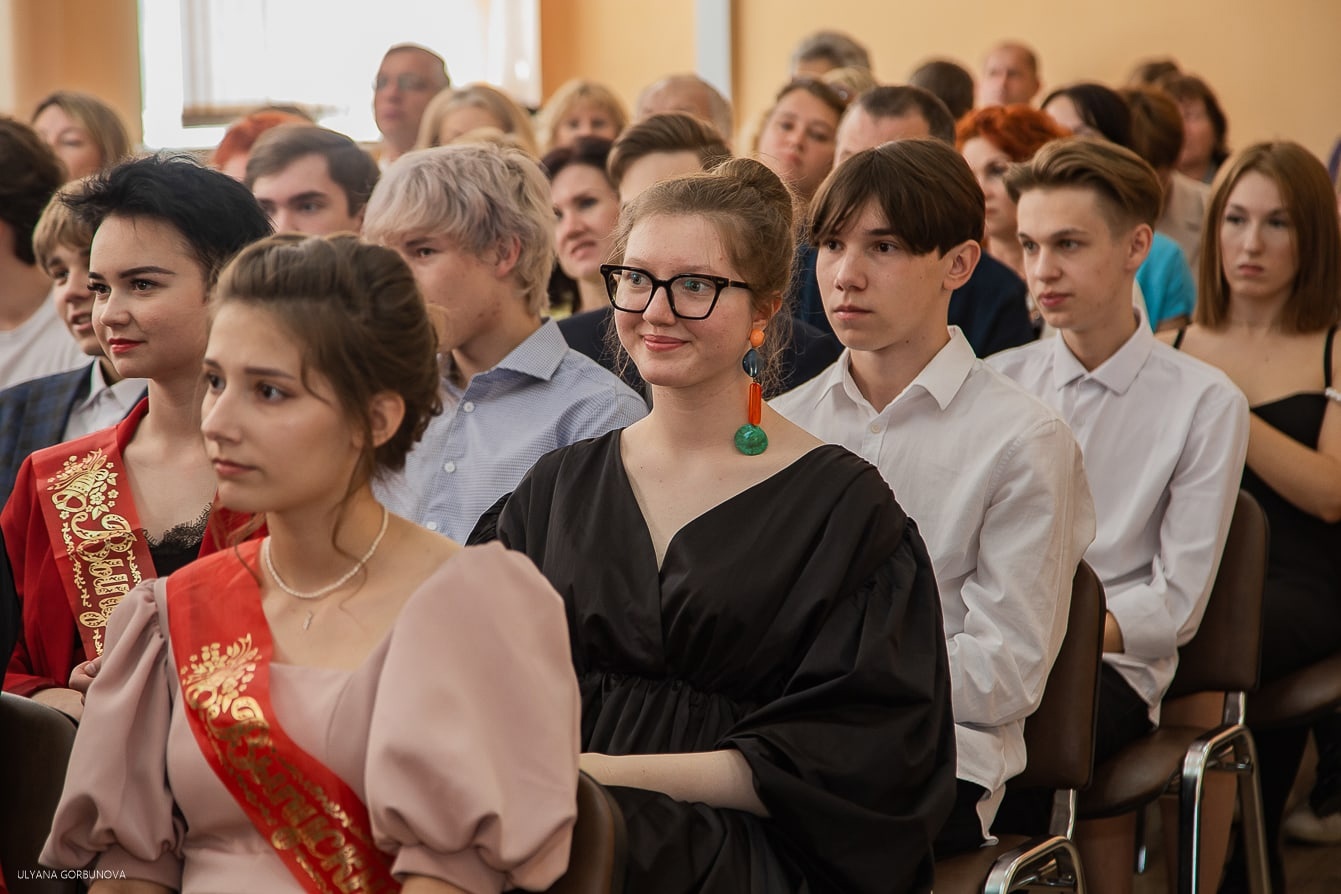 Сабитова Валерия Евгеньевна
Лидер команды
Заголовок презентации
10
Контакты
Сайт 
Телефон
email
https://pt.2035.university/project/zakrytyj-klub-dla-zensin
+7 (902) 801-89-49
sab332561@yandex.ru